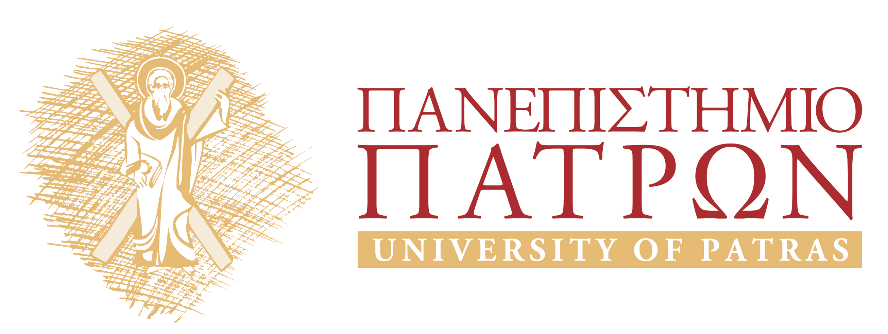 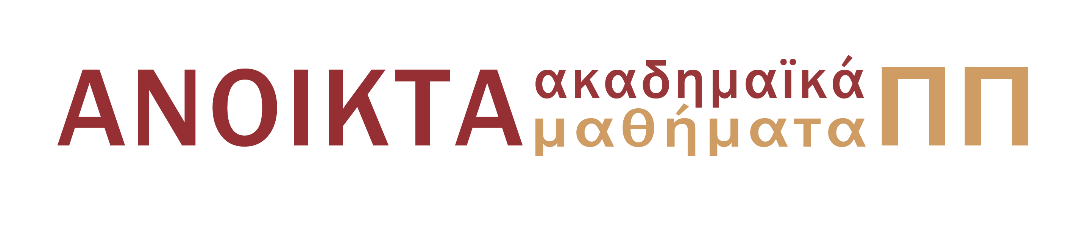 Ψηφιακές Τηλεπικοινωνιές
Ενότητα 12: Βέλτιστος Δέκτης 

Καθηγητής Κώστας Μπερμπερίδης
Πολυτεχνική Σχολή
Τμήμα Μηχανικών Η/Υ και Πληροφορικής
Σκοποί  ενότητας
Περιγραφή των βασικών μερών ενός βέλτιστου δέκτη: αποδιαμορφωτή σήματος και φωρατή. Εισαγωγή του αποδιαμορφωτή συσχέτισης και του προσαρμοστικού αποδιαμορφωτή. Παρουσίαση διάφορων κριτηρίων απόφασης του φωρατή.
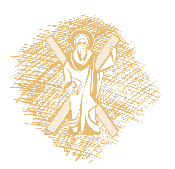 Περιεχόμενα ενότητας
Βασικά Τμήματα Βέλτιστου Δέκτη
Αποδιαμορφωτής Συσχέτισης
Διανυσματική Αναπαράσταση
Αποδιαμορφωτής Προσαρμοσμένου Φίλτρου
Βέλτιστος Φωρατής
Maximum A-Posteriori Probability
Φώραση Ελάχιστης Απόστασης και Μέγιστης Συσχέτισης
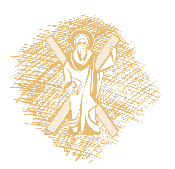 Σύνδεση με τα Προηγούμενα
Εισαγωγή
Βασικά Τμήματα Βέλτιστου Δέκτη
Ελαχιστοποιεί την πιθανότητα σφάλματος απόφασης
ΑΠΟΔΙΑΜΟΡΦΩΤΗΣ ΣΗΜΑΤΟΣ
ΦΩΡΑΤΗΣ
Μπορεί να είναι είτε
Αποδιαμορφωτής Συσχέτισης
 είτε  Αποδιαμορφωτής Προσαρμοσμένων Φίλτρων
Αποφασίζει ποια από τις Μ κυματομορφές μεταδόθηκε βασισμένος στην παρατήρηση του διανύσματος r
Αποδιαμορφωτής Συσχέτισης
Λειτουργία:
είσοδος: η λαμβανόμενη αναλογική κυματομορφή r(t)
έξοδος:  ένα Ν-διάστατο διάνυσμα
Το λαμβανόμενο σήμα 
      προβάλλεται στις διαστάσεις του χώρου κυματομορφών
Πώς υπολογίζονται οι προβολές;
ολοκλήρωση του λαμβανόμενου σήματος με την αντίστοιχη συνάρτηση βάσης
Ν ολοκληρώσεις (συσχετίσεις) 
Αποδιαμορφωτής Συσχέτισης
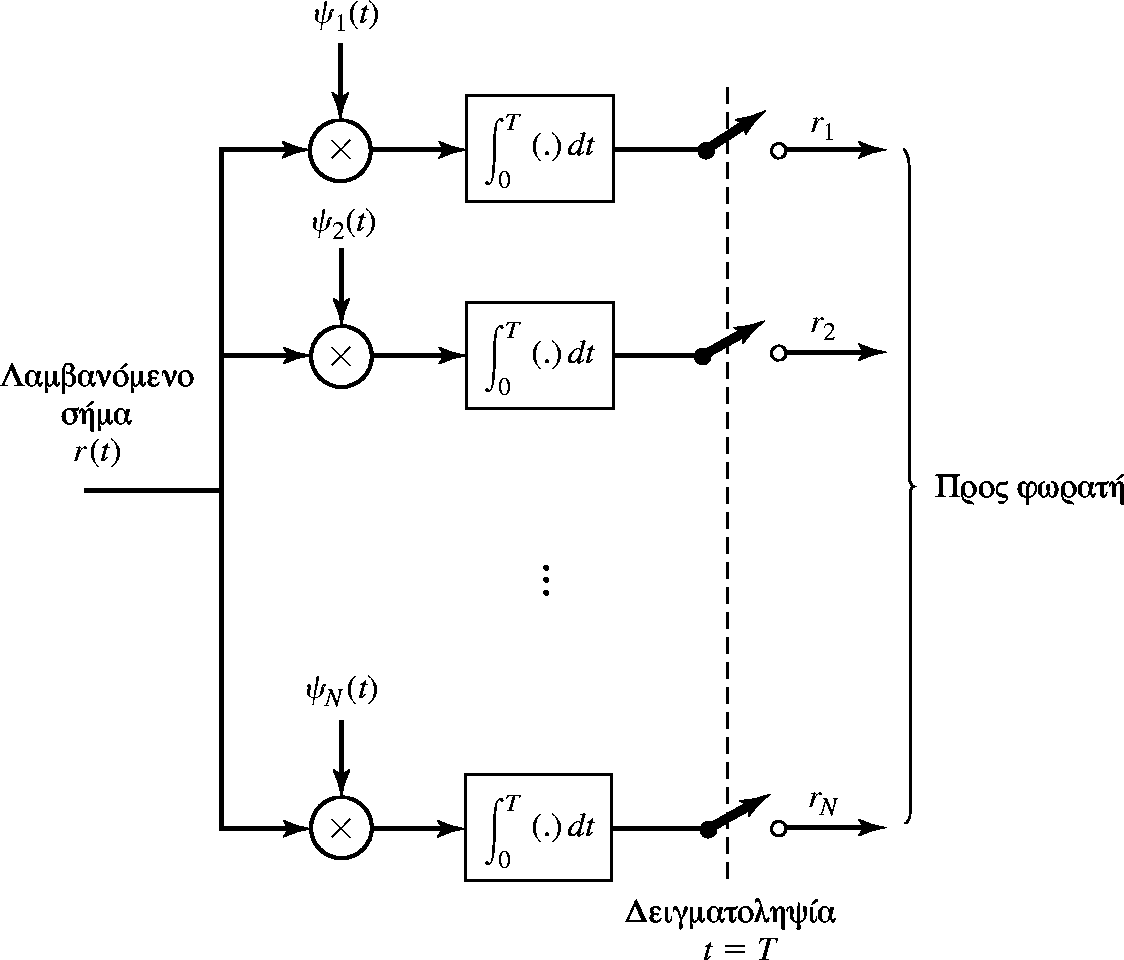 Αποτέλεσμα Συσχετιστών
και nk είναι η προβολή του θορύβου στην k-οστή συνιστώσα του χώρου
Διανυσματική Αναπαράσταση
Τα αποτελέσματα των συσχετιστών μπορούν να γραφούν σε μορφή διανύσματος ως



Τα στοιχεία του sm εξαρτώνται από το ποιο σήμα μεταδόθηκε

Τα στοιχεία του n είναι τυχαίες μεταβλητές
Επάρκεια των Προβολών
[Speaker Notes: Επειδή ο Ν-D χώρος είναι σχεδιασμένος για τα σήματα s_m(t) και όχι για το θόρυβο είναι σαφές ότι ένα μόνο μέρος του θορύβου θα προβάλλεται κάθε φορά στον ο Ν-D χώρο,  και σε κάθε υλοποίηση  (αποστολή συμβόλου) το μέρος αυτό θα είναι διαφορετικό.
Θεωρητικά οι συνιστώσες θορύβου που προστίθενται στα Μ διαφορετικά σήματα , δηλαδή τα Μ διαφορετικά σήματα θορύβου, χρειάζονται έναν Μ-διάστατο χώρο για να αναπαρασταθούν (που βέβαια είναι διαφορετικός κάθε φορά, σε κάθε υλοποίηση δηλαδή).]
To sm είναι ντετερμινιστικό (νομοτελειακό)
Τα στοιχεία του n είναι Gaussian τυχαίες μεταβλητές (γιατί;)
Μέση τιμή συνιστωσών θορύβου
Συνδιασπορά (Συμμεταβολή, Covariance)
Υπό Συνθήκη PDF
Αποδιαμορφωτής Προσαρμοσμένου Φίλτρου
[Speaker Notes: Let \psi=y.     h_k(τ)=ψ_k(T-τ)  h_k(-τ)=ψ_k(τ-Τ)  h_k(t-τ)=ψ_k(t+τ-T)   for t=T  y_k(t) = \int_0^t r(τ)ψ_k(τ)dτ]
Προσαρμοσμένο Φίλτρο (1 από 3)
Προσαρμοσμένο Φίλτρο (2 από 3)
Προσαρμοσμένο Φίλτρο (3 από 3)
Διάγραμμα
Τα φίλτρα είναι προσαρμοσμένα στις Ν συναρτήσεις βάσης
Ιδιότητα Προσαρμοσμένου Φίλτρου
Ιδιότητα: Μεγιστοποίηση SNR Εξόδου. 
    Εάν ένα σήμα διαβρώνεται από AWGN, το φίλτρο με κρουστική απόκριση προσαρμοσμένη στο s(t) μεγιστοποιεί το SNR εξόδου τη χρονική στιγμή t=T


Η μέγιστη τιμή του SNR είναι
Ερμηνεία στο Πεδίο Συχνοτήτων (1 από 3) (ΟΧΙ)
Αν το σήμα s(t) έχει φάσμα S(f), τότε το προσαρμοσμένο φίλτρο σε αυτό έχει απόκριση συχνότητας



ίσο με το συζυγές του S(f)
επί έναν παράγοντα φάσης λόγω της καθυστέρησης δειγματολήπτησης
Έξοδος του φίλτρου
Ερμηνεία στο Πεδίο Συχνοτήτων (2 από 3) (ΟΧΙ)
Η συνιστώσα του σήματος στην έξοδο εκφράζεται ως




Δειγματοληπτείται τη χρονική στιγμή t=T




Η ισχύς του σήματος είναι
Ερμηνεία στο Πεδίο Συχνοτήτων (3 από 3) (ΟΧΙ)
Η συνιστώσα του θορύβου στην έξοδο εκφράζεται ως


Με πυκνότητα φάσματος ισχύος

Η συνολική (σε όλο το εύρος των συχνοτήτων) ισχύς του θορύβου είναι



Άρα το SNR είναι
Βασικά Τμήματα Βέλτιστου Δέκτη
Ελαχιστοποιεί την πιθανότητα σφάλματος απόφασης
ΑΠΟΔΙΑΜΟΡΦΩΤΗΣ ΣΗΜΑΤΟΣ
ΦΩΡΑΤΗΣ
Μπορεί να είναι είτε
Αποδιαμορφωτής Συσχέτισης
 είτε  Αποδιαμορφωτής Προσαρμοσμένων Φίλτρων
Βέλτιστος Φωρατής
Λειτουργία:
είσοδος: το Ν-διάστατο διάνυσμα των προβολών
έξοδος: η απόφαση για το σύμβολο που στάλθηκε
Ερώτηση: δεδομένου του διανύσματος r, ποιος είναι ο βέλτιστος τρόπος να αποφασίσει ο φωρατής ποιο σύμβολο στάλθηκε;
Απάντηση: δοθείσης της παρατήρησης r, θέλουμε να μεγιστοποιείται η πιθανότητα σωστής απόφασης 
Υπόθεση: το σύστημα δεν έχει μνήμη μεταξύ διαδοχικών περιόδων συμβόλου Τ
Παράδειγμα
Maximum A-Posteriori Probability
και επιλέγουμε εκείνο που μεγιστοποιεί αυτήν την πιθανότητα, δηλαδή το κριτήριο μας είναι:


Το κριτήριο αυτό λέγεται 
κριτήριο Μέγιστης εκ των Υστέρων Πιθανότητας
   (Maximum Α-posteriori Probability - MAP)
Κριτήριο MAP
Απλοποίηση MAP  ML (1 από 2)
[Speaker Notes: P(sm / r) f(r) = P(sm , r)]
Απλοποίηση MAP  ML (2 από 2)
Κριτήριο ML (1 από 2)
Κριτήριο ML (2 από 2)
Υπενθύμιση: η συνάρτηση πιθανοφάνειας υπολογίστηκε ως



Το κριτήριο ML εκφράζεται πλέον ως


Συμπέρασμα: 
    “Tο βέλτιστο σύμβολο είναι αυτό που έχει την ελάχιστη Ευκλείδια απόσταση από το διάνυσμα του λαμβανόμενου σήματος”
Φώραση Ελάχιστης Απόστασης
Ο φωρατής καλείται να υπολογίσει τις μετρικές απόστασης



ανάμεσα σε όλα τα σύμβολα και το ληφθέν διάνυσμα
και να επιλέξει το σύμβολο με τη μικρότερη απόσταση
Εναλλακτικά,

εφόσον το μέτρο του r  είναι κοινό για όλα τα σύμβολα
Φώραση Μέγιστης Συσχέτισης
Ορίζεται η ποσότητα




πρώτος όρος: είναι η συσχέτιση μεταξύ του συμβόλου και του λαμβανόμενου σήματος
δεύτερος όρος: σταθμίζει την ενέργεια κάθε συμβόλου
Αν τα σύμβολα είναι ίσης ενέργειας (π.χ. PSK)
ο δεύτερος όρος μπορεί να αγνοηθεί
Η ποσότητα ονομάζεται μετρική συσχέτισης
Συμπέρασμα: 
    ο βέλτιστος φωρατής ML επιλέγει το σύμβολο 
με τη μικρότερη μετρική απόστασης
(ή ισοδύναμα) με τη μεγαλύτερη μετρική συσχέτισης
MAP για μη Ισοπίθανα Σύμβολα
Το κριτήριο MAP απλοποιείται στο ML όταν τα σύμβολα είναι ισοπίθανα

Αν τα σύμβολα δεν είναι ισοπίθανα, ο βέλτιστος φωρατής MAP θα πρέπει να μεγιστοποιήσει κανονικά την
Τέλος Ενότητας 12
Χρηματοδότηση
Το παρόν εκπαιδευτικό υλικό έχει αναπτυχθεί στo πλαίσιo του εκπαιδευτικού έργου του διδάσκοντα.
Το έργο «Ανοικτά Ακαδημαϊκά Μαθήματα στο Πανεπιστήμιο Πατρών» έχει χρηματοδοτήσει μόνο την αναδιαμόρφωση του εκπαιδευτικού υλικού. 
Το έργο υλοποιείται στο πλαίσιο του Επιχειρησιακού Προγράμματος «Εκπαίδευση και Δια Βίου Μάθηση» και συγχρηματοδοτείται από την Ευρωπαϊκή Ένωση (Ευρωπαϊκό Κοινωνικό Ταμείο) και από εθνικούς πόρους.
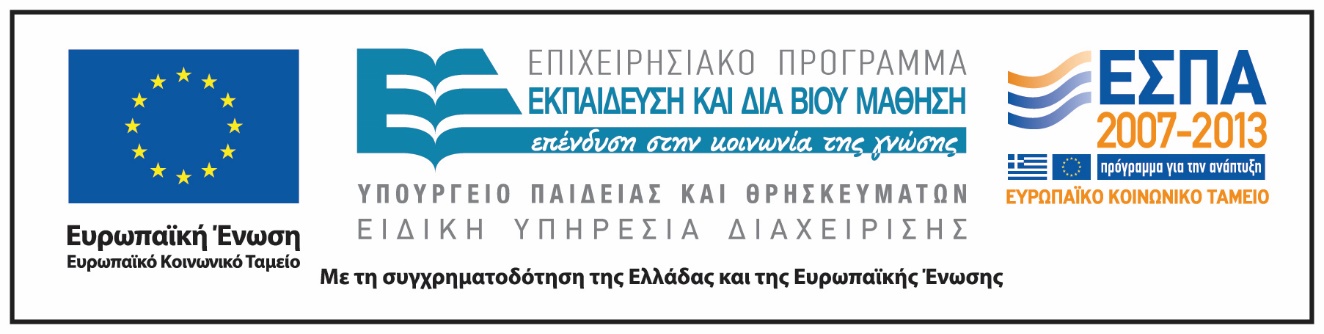 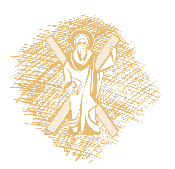 Σημειώματα
Σημείωμα Ιστορικού Εκδόσεων Έργου
Το παρόν έργο αποτελεί την έκδοση 1.00.
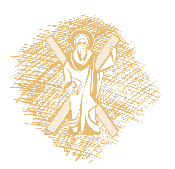 Σημείωμα Αναφοράς
Copyright Πανεπιστήμιο Πατρών, Κώστας Μπερμπερίδης. «Ψηφιακές Τηλεπικοινωνίες». Έκδοση: 1.0. Πάτρα 2015. Διαθέσιμο από τη δικτυακή διεύθυνση: https://eclass.upatras.gr/courses/CEID1110/.
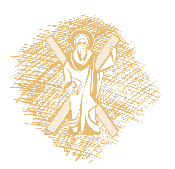 Σημείωμα Αδειοδότησης
Το παρόν υλικό διατίθεται με τους όρους της άδειας χρήσης Creative Commons Αναφορά, Μη Εμπορική Χρήση Παρόμοια Διανομή 4.0 [1] ή μεταγενέστερη, Διεθνής Έκδοση.   Εξαιρούνται τα αυτοτελή έργα τρίτων π.χ. φωτογραφίες, διαγράμματα κ.λ.π.,  τα οποία εμπεριέχονται σε αυτό και τα οποία αναφέρονται μαζί με τους όρους χρήσης τους στο «Σημείωμα Χρήσης Έργων Τρίτων».
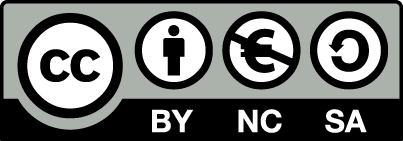 [1] http://creativecommons.org/licenses/by-nc-sa/4.0/ 
Ως Μη Εμπορική ορίζεται η χρήση:
που δεν περιλαμβάνει άμεσο ή έμμεσο οικονομικό όφελος από την χρήση του έργου, για το διανομέα του έργου και αδειοδόχο
που δεν περιλαμβάνει οικονομική συναλλαγή ως προϋπόθεση για τη χρήση ή πρόσβαση στο έργο
που δεν προσπορίζει στο διανομέα του έργου και αδειοδόχο έμμεσο οικονομικό όφελος (π.χ. διαφημίσεις) από την προβολή του έργου σε διαδικτυακό τόπο

Ο δικαιούχος μπορεί να παρέχει στον αδειοδόχο ξεχωριστή άδεια να χρησιμοποιεί το έργο για εμπορική χρήση, εφόσον αυτό του ζητηθεί.
Διατήρηση Σημειωμάτων
Οποιαδήποτε αναπαραγωγή ή διασκευή του υλικού θα πρέπει να συμπεριλαμβάνει:
το Σημείωμα Αναφοράς
το Σημείωμα Αδειοδότησης
τη δήλωση Διατήρησης Σημειωμάτων
το Σημείωμα Χρήσης Έργων Τρίτων (εφόσον υπάρχει)
μαζί με τους συνοδευόμενους υπερσυνδέσμους.
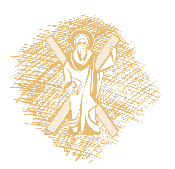